Расселение ветхого и аварийного жилья 
в городе Вологде
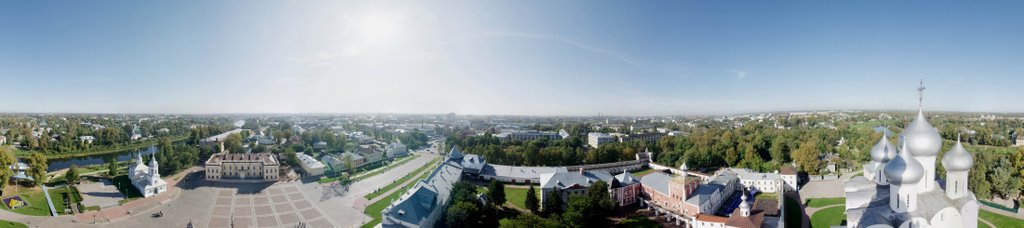 Глава города Вологды 
Евгений Борисович ШУЛЕПОВ
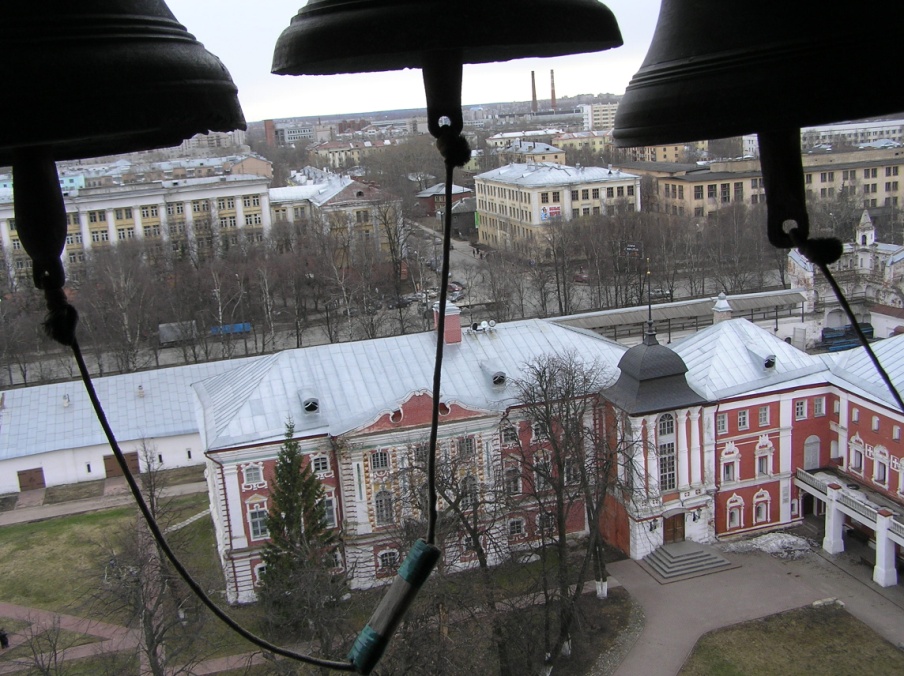 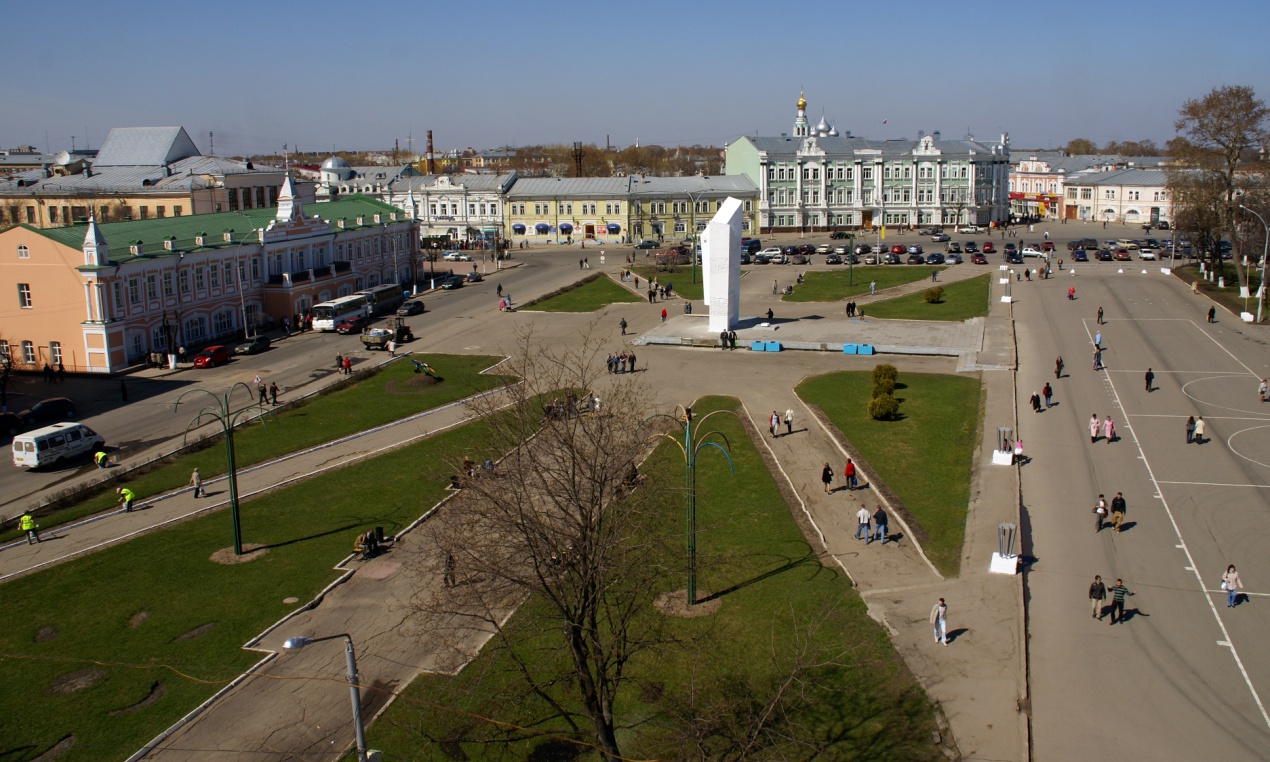 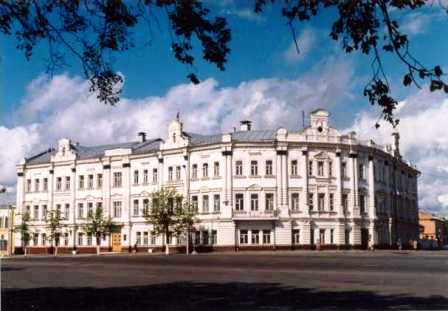 2
ДЕМОГРАФИЧЕСКИЕ ПРОЦЕССЫ
2014 год:

+635 человек естественный прирост

+2136 человек
миграционный прирост
3
ЗЕМЕЛЬНЫЕ УЧАСТКИ ДЛЯ СТРОИТЕЛЬСТВА
с. Молочное
«Прилуки»
«Старое шоссе»
«Ананьино»
Центральный район
- 1008 земельных участков  для строительства

- 7 проектов планировок жилых районов
«Охмыльцево - Чернышово»
Южный район
4
ВВОД ЖИЛЬЯ, тыс. кв. м
2014 год:

7,36 млн. кв. м жилой фонд

23 кв. м на 
1 жителя
5
ГЕНЕРАЛЬНЫЙ ПЛАН РАЗВИТИЯ ГОРОДА ВОЛОГДЫ до 2035 года
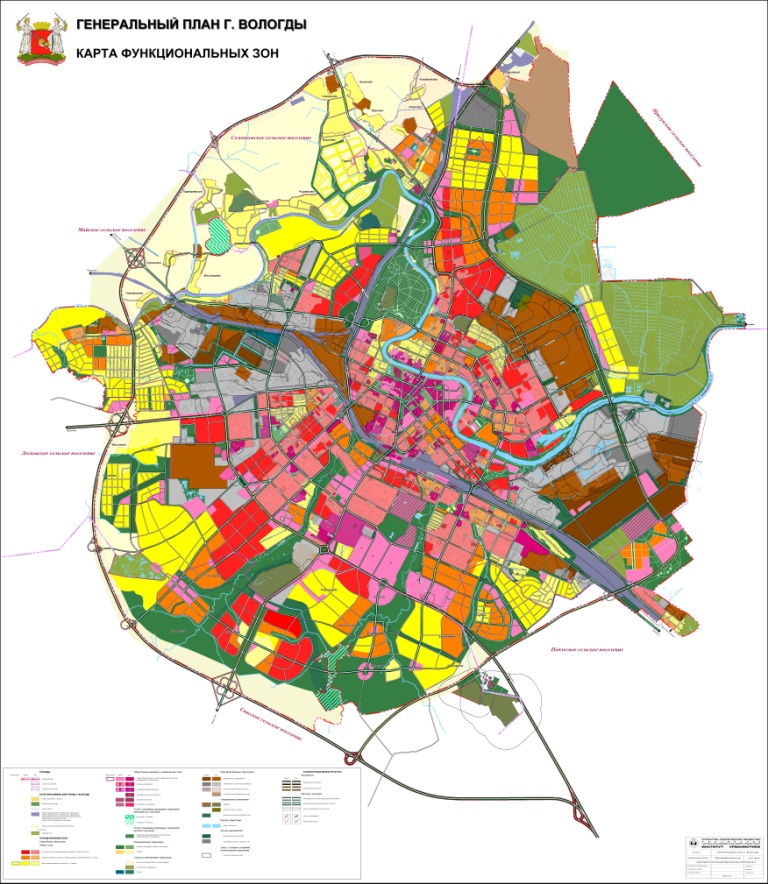 Площадь города
11,4  тыс.га
+ 52%
17,3  тыс.га
ПЕРЕСЕЛЕНИЕ 2008-2014 ГОДЫ
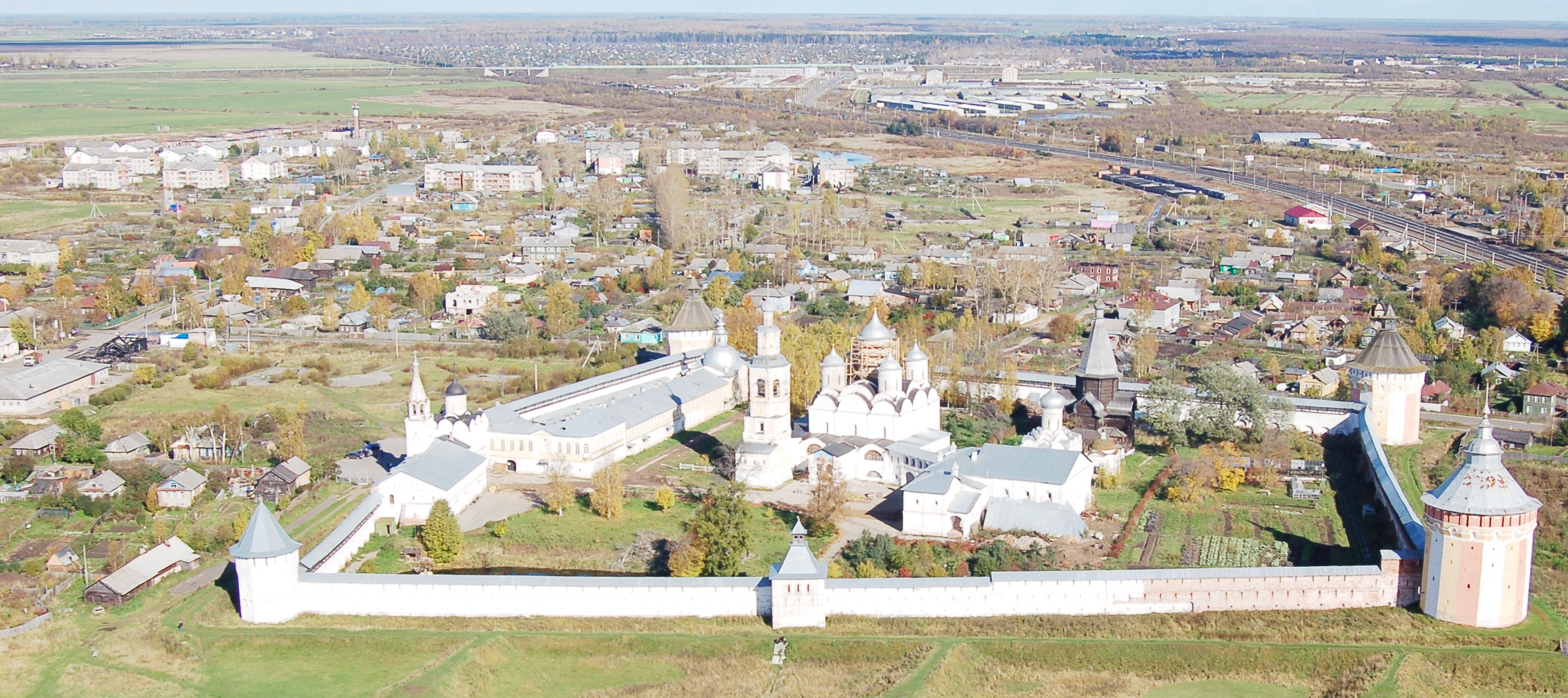 118 жилых домов расселено35 тыс. кв. м. общая площадь 620 семей переехали в новое жилье
7
СХЕМА РАСПОЛОЖЕНИЯ ВЕТХИХ И АВАРИЙНЫХ ДОМОВ
298 жилых домов 83,4 тыс. кв. м. общая площадь1 410 семей к расселению
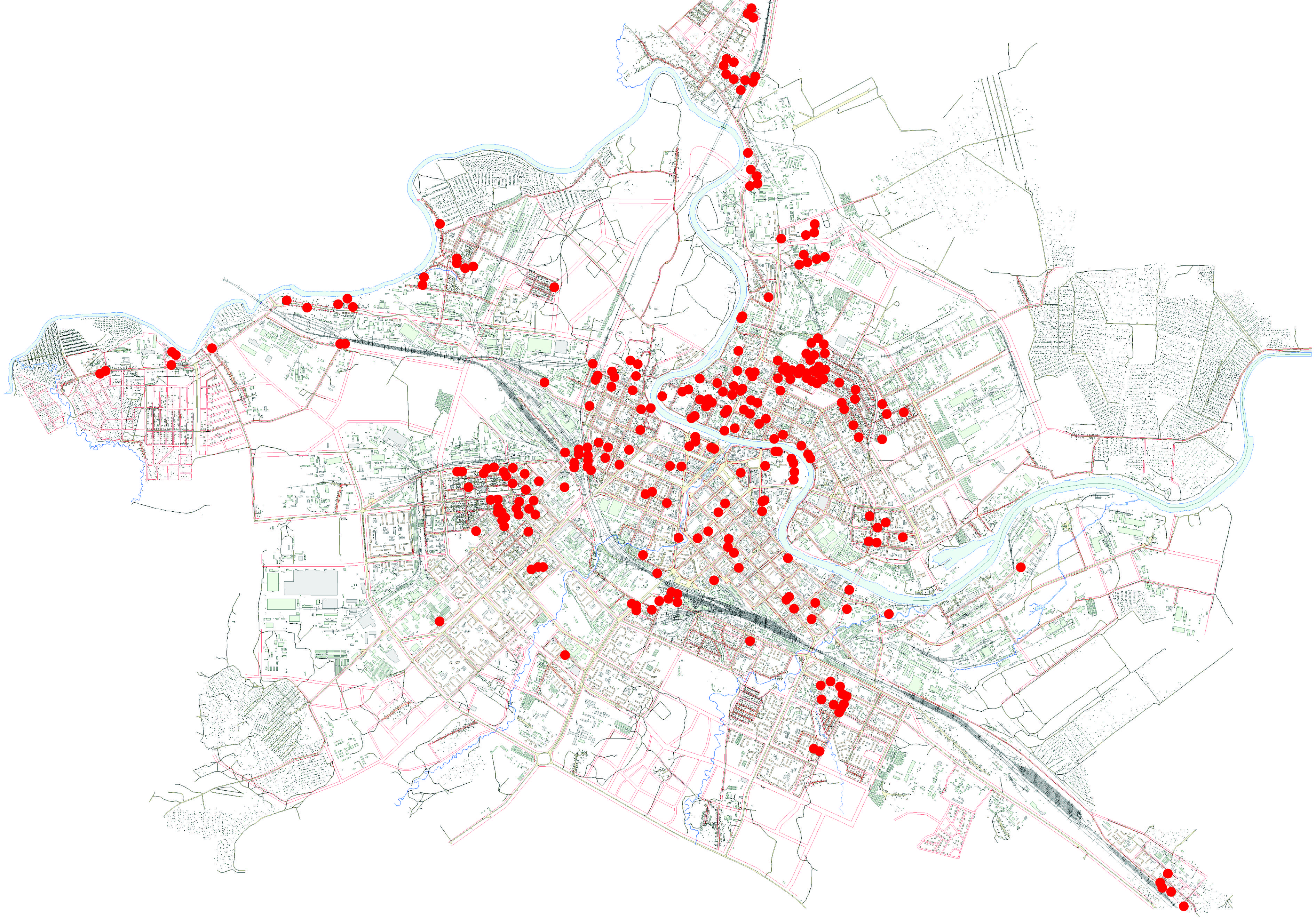 8
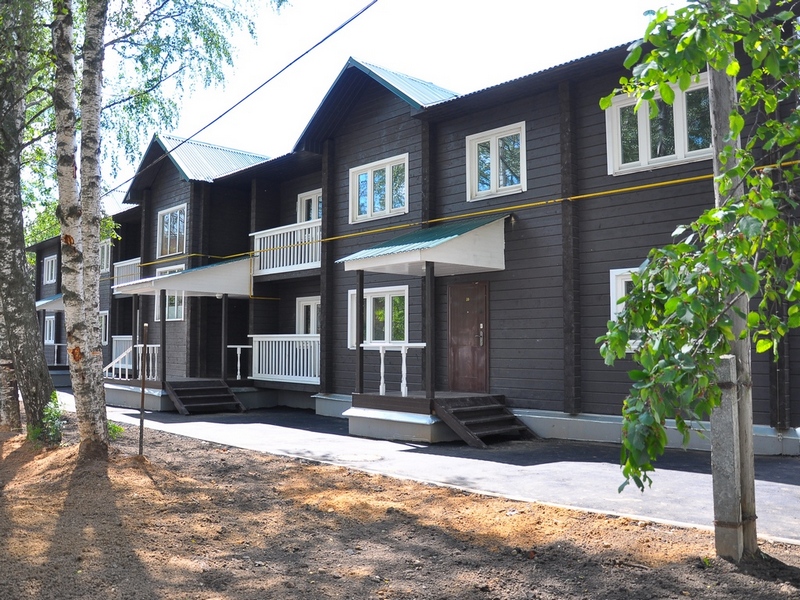 ул. СУДОРЕМОНТНАЯ 7
9
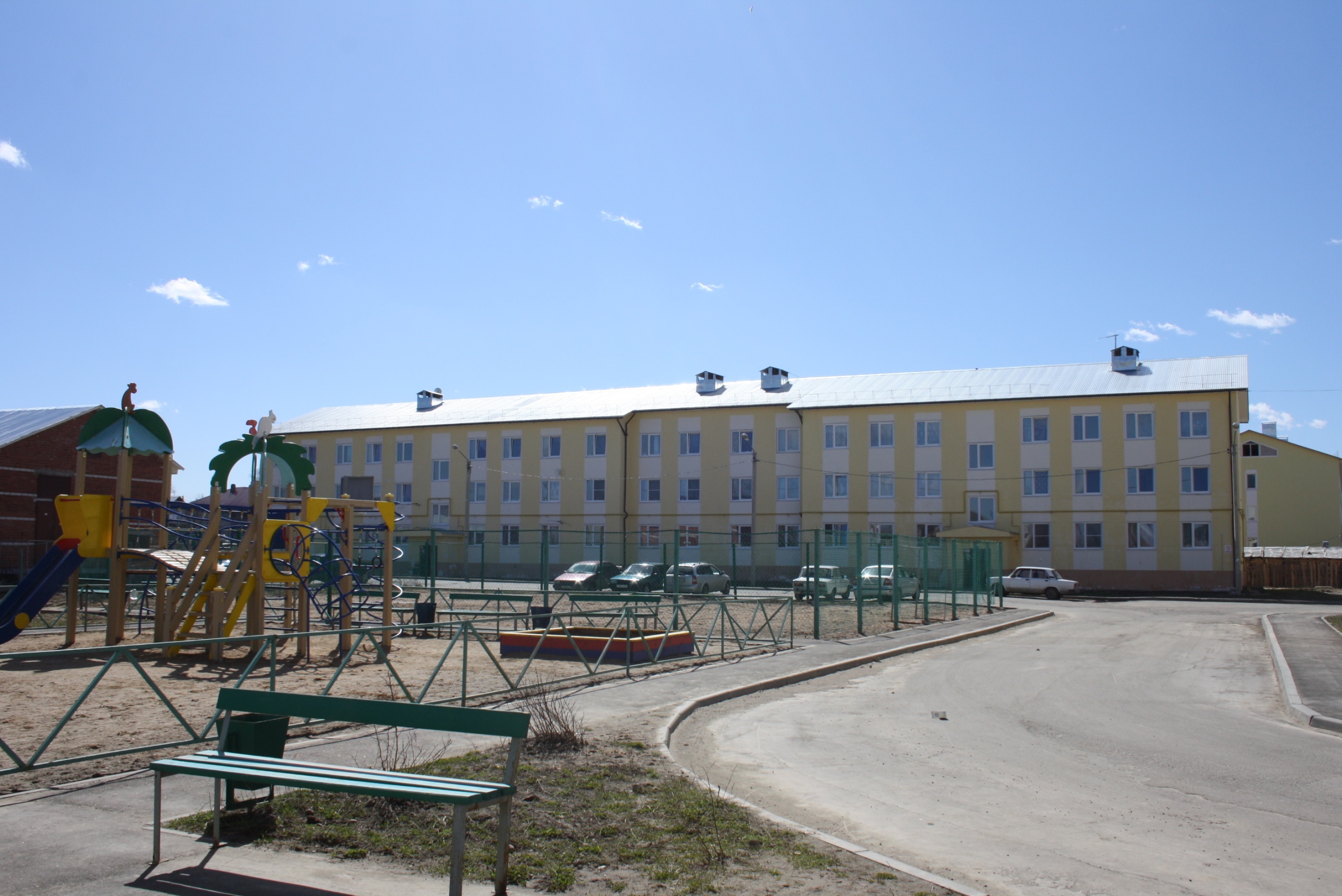 ул. КОЛХОЗНАЯ
10
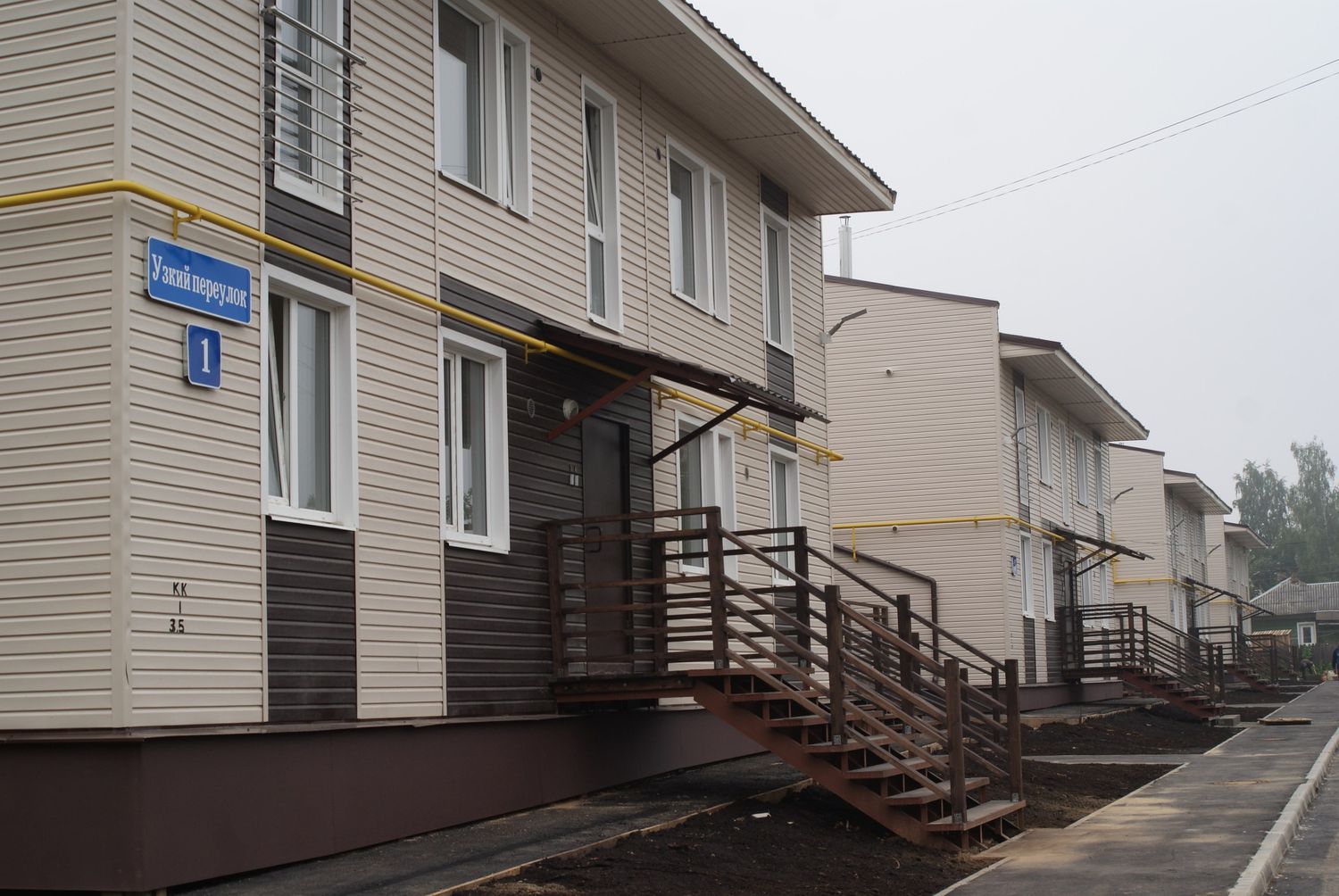 пер. УЗКИЙ
11
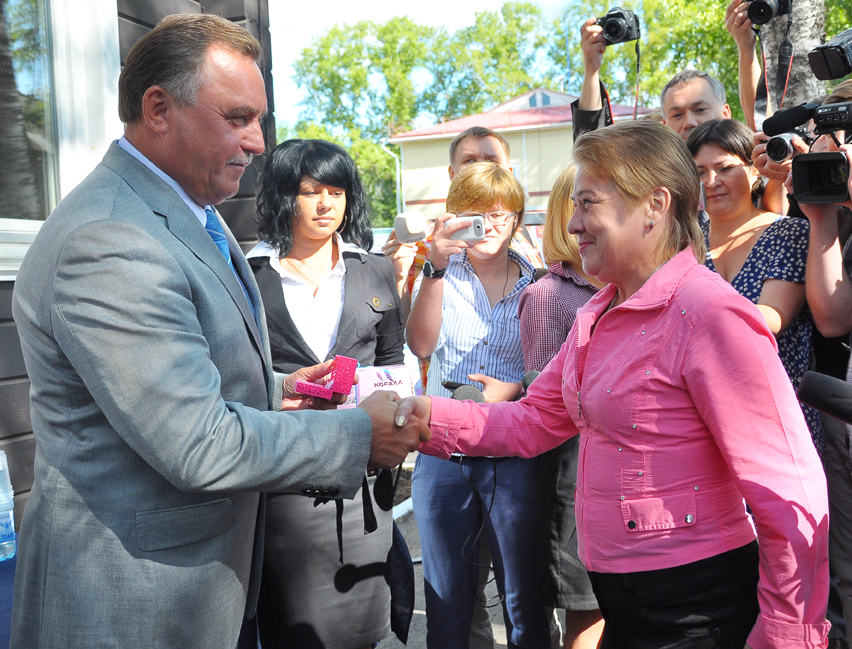 12
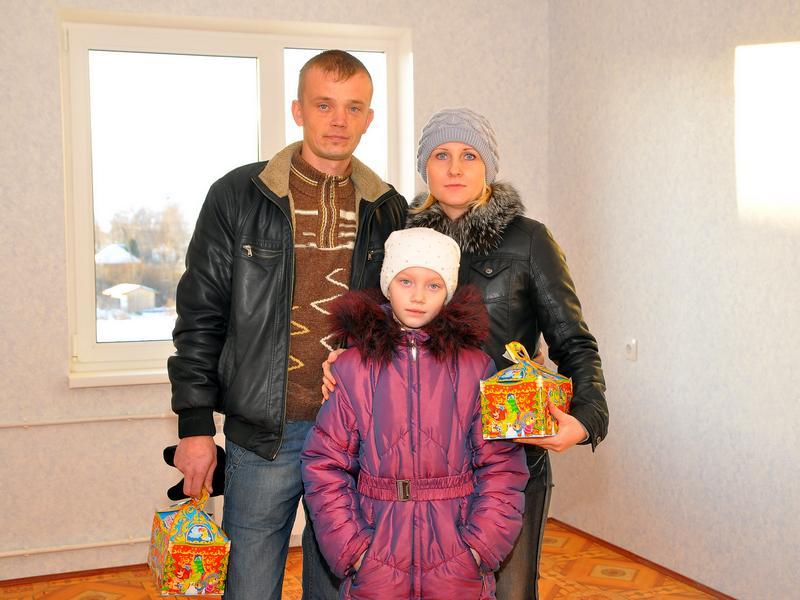 13
РАЗВИТИЕ ЗАСТРОЕННЫХ ТЕРРИТОРИЙ
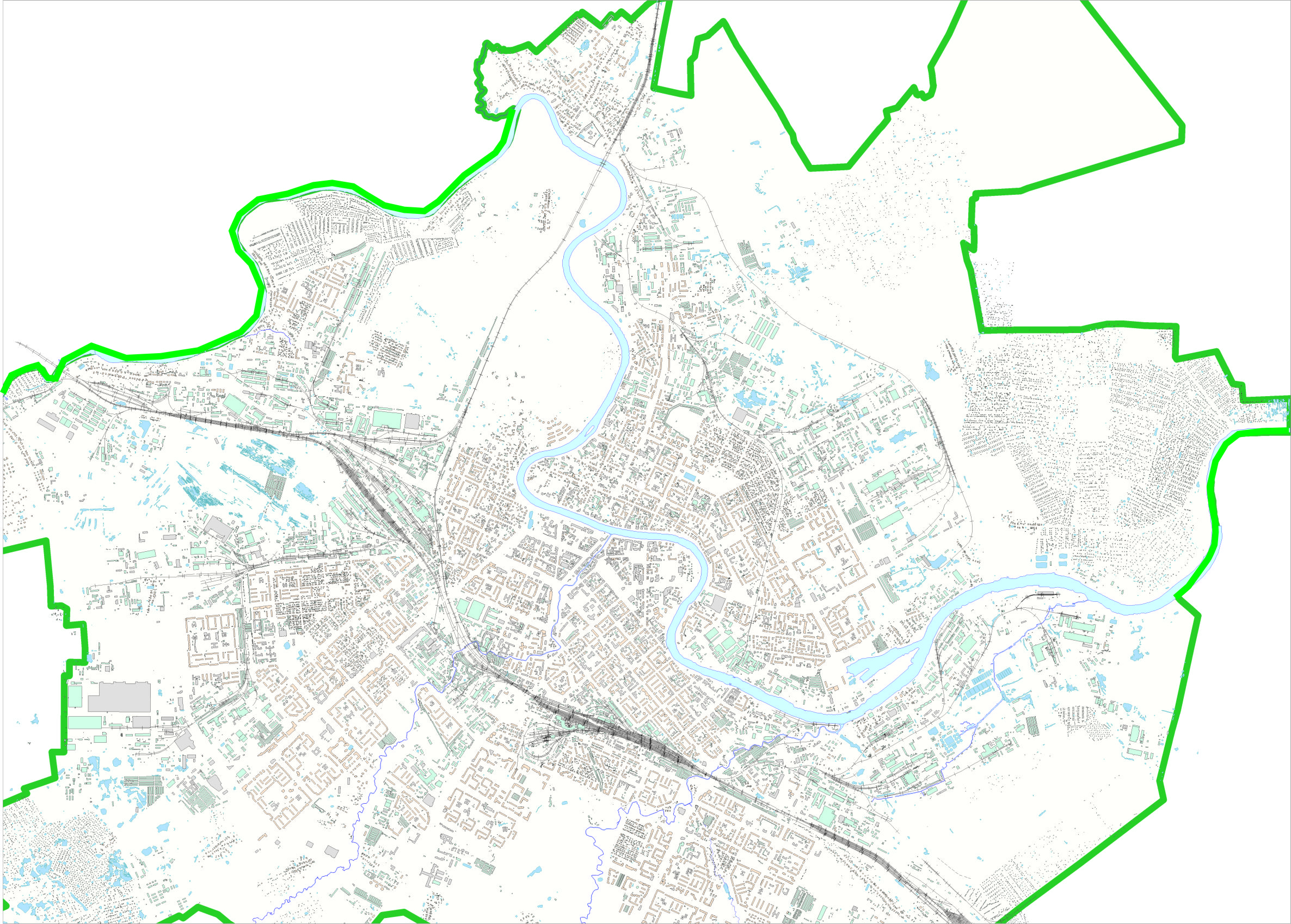 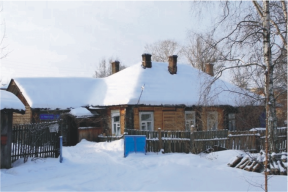 ул. Завражская, 2
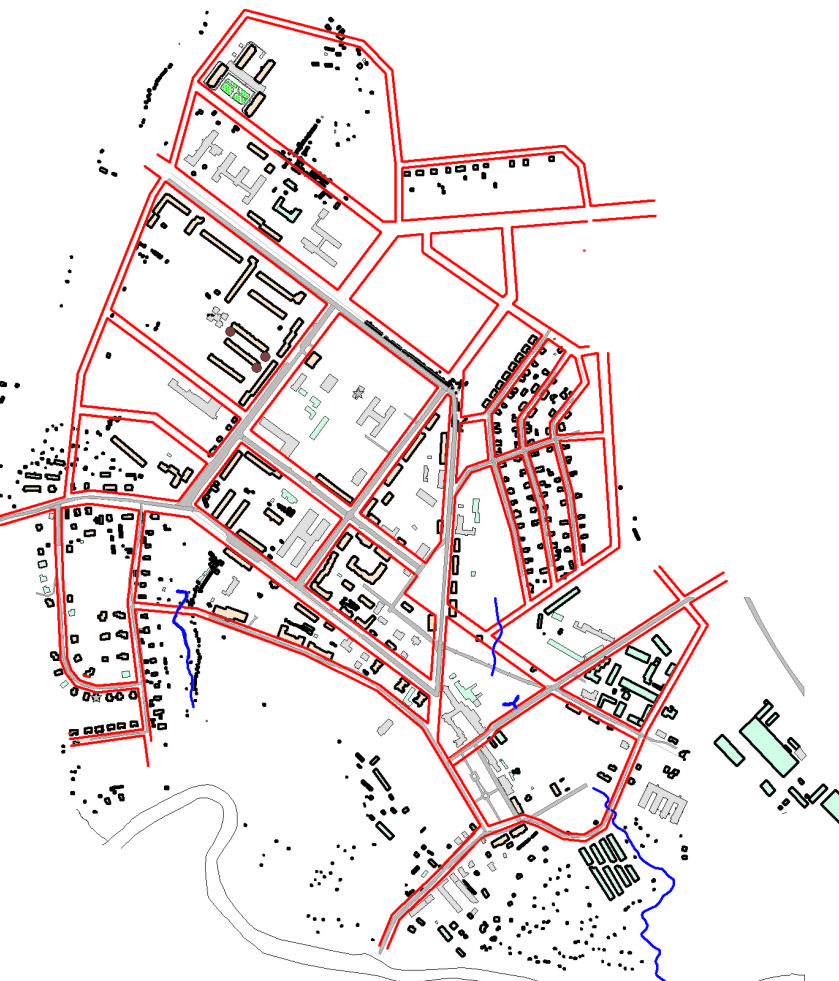 с. Молочное
ул. Граничная
Набережная VI Армии, 29, 31, 33
ул. Подлесная
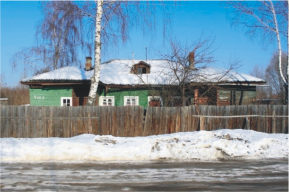 пер. Долгий, 4
ул. Ольховая, Заречная, 
Карла Маркса, Образцова, Самойло
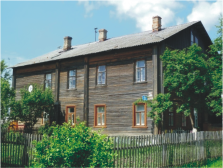 с. Молочное
ул. Подлесная, 2
ул. Завражская
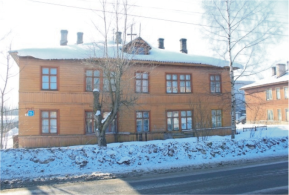 ул. Преображенского, 25
ул. Бурмагиных
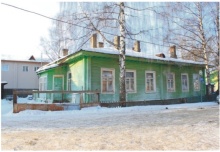 ул. Сергея Орлова, 1б
ул. Народная, 8б, 6
ул. Сергея Орлова, 1а, 1б
ул. Преображенского, 25, 27, 29, 33 
Долгий переулок, 4 ул. Петина, 59
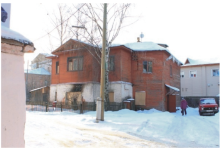 ул. Сергея Орлова, 1а
ул. Народная, 37, 39
ул. Герцена, 105, 105а
ул. Гагарина, 32, 34
ул. Западная, 3, 3а, 5, 7а
Ботанический переулок, 
58, 60, 61, 62, 63, 64, 66
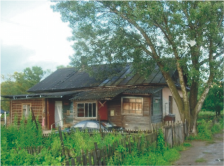 Ботанический переулок
ул. Граничная
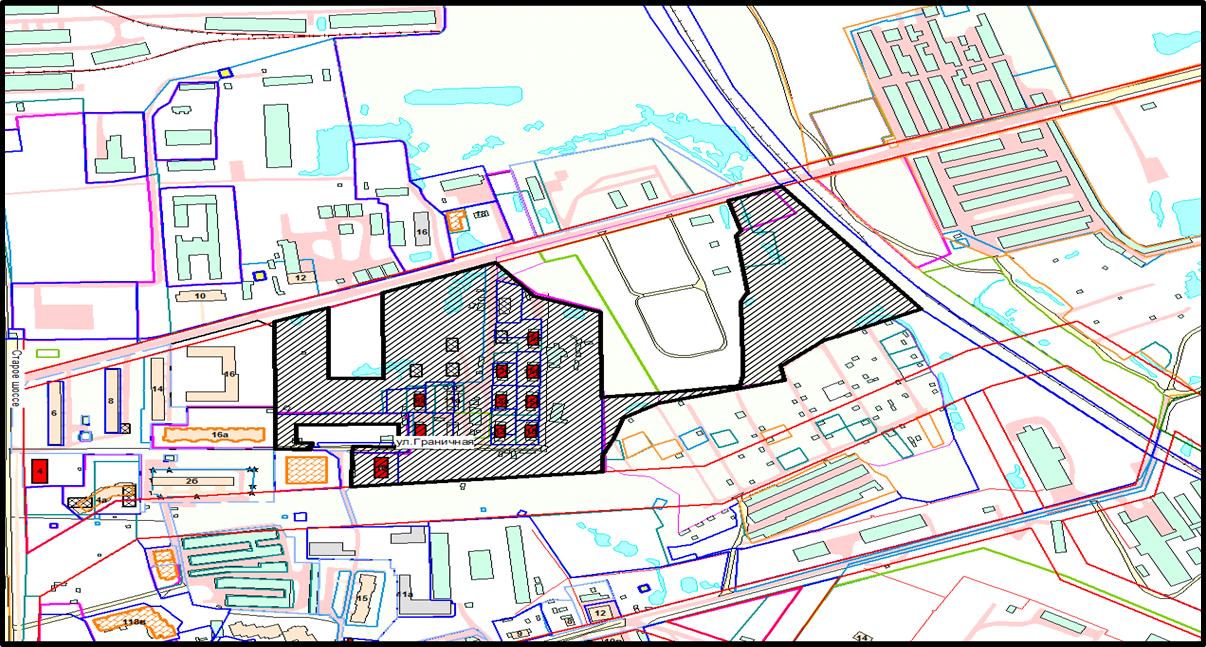 Ориентировочная  площадь территории: 8,6 гектара.
Расселению подлежит 10 домов, 28 квартир, 76 человек.
Стоимость заключения договора на основании оценки – 10 млн. руб.  
 Возможное строительство жилья – 98 тыс. кв. м.
15
ул. Граничная
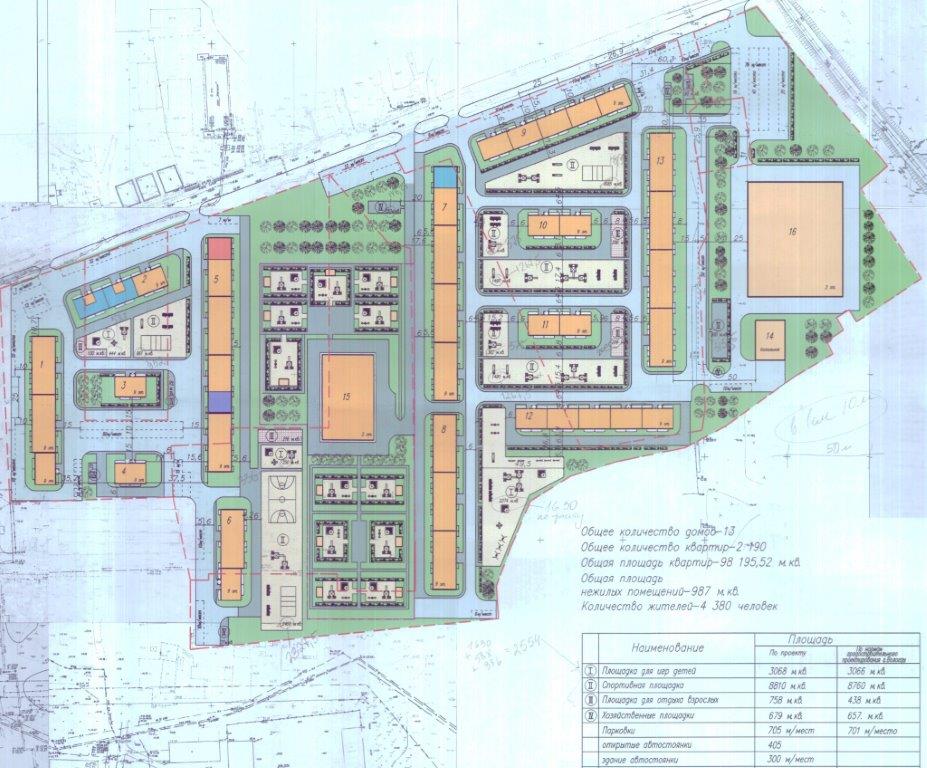 Ориентировочная  площадь территории: 8,6 гектара.
Расселению подлежит 10 домов, 28 квартир, 76 человек.
Стоимость заключения договора на основании оценки – 10 млн. руб.  
 Возможное строительство жилья – 98 тыс. кв. м.
16
Законодательные инициативы
1. Снижение общей площади жилья экономического класса до 1 тыс. кв. м
2. Отдельная программа по обеспечению инфраструктурой земельных участков
3. Завершение бесплатной приватизации
4. Снижение ставок по ипотеке
5. Продление срока реализации программы до 2020 года
17
Спасибо за внимание
18